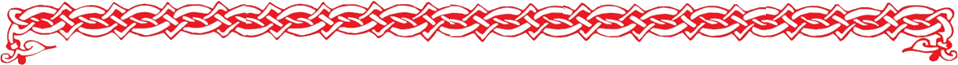 ЖИТЕЛИ ДРЕВНЕРУССКОГО ГОСУДАРСТВА
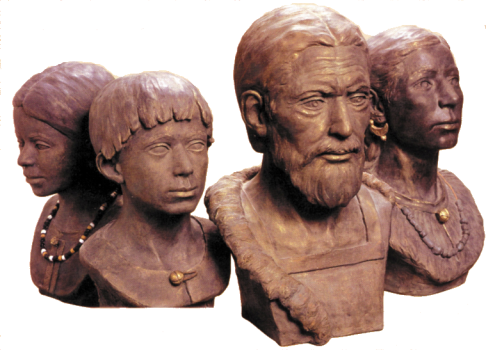 Образовательная система «Школа 2100». 
Данилов Д.Д. и др. История России. 6 класс. § 6
Автор презентации: Казаринова Н.В. (учитель, г. Йошкар-Ола)
© ООО «Баласс», 2014.
[Speaker Notes: Адрес рисунка - http://upload.wikimedia.org/wikipedia/commons/thumb/0/03/1000_Vladimir_up.jpg/447px-1000_Vladimir_up.jpg]
ОПРЕДЕЛЯЕМ ПРОБЛЕМУ
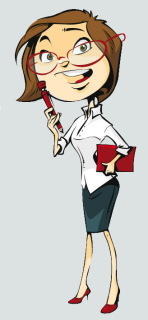 Из летописи о мятеже в Новгороде в 1071 году
«При князе Глебе в Новгороде явился волхв. Он разговаривал с людьми, притворяясь Богом, и многих обманул, чуть не весь город, разглагольствуя, будто знает наперёд всё, что произойдёт, и, ругая веру христианскую, он говорил, что перейдёт Волхов на глазах у всех. Епископ же с крестом в руках и в облачении вышел и сказал: "Кто хочет веровать волхву, пусть идёт за ним, кто же истинно верует, тот пусть к кресту идёт". И люди разделились надвое. Князь Глеб и дружина его пошли и встали за епископа, а люди все пошли и встали за волхвом. И начался мятеж великий в людях…»
Из летописи о мятеже в Новгороде в 1071 году

«При князе Глебе в Новгороде явился волхв. Он разговаривал с людьми, притворяясь Богом, и многих обманул, чуть не весь город, разглагольствуя, будто знает наперёд всё, что произойдёт, и, ругая веру христианскую, он говорил, что перейдёт Волхов на глазах у всех. Епископ же с крестом в руках и в облачении вышел и сказал: "Кто хочет веровать волхву, пусть идёт за ним, кто же истинно верует, тот пусть к кресту идёт". И люди разделились надвое. Князь Глеб и дружина его пошли и встали за епископа, а люди все пошли и встали за волхвом. И начался мятеж великий в людях…»
Справочные сведения

В XI веке в столице Византийской империи многие говорили о Руси как о стране «северных варваров». Некоторые греки-священники отказывались ехать епископами к этим, по их мнению, «диким людям».
Справочные сведения
В XI веке в столице Византийской империи многие говорили о Руси как о стране «северных варваров». Некоторые греки-священники отказывались ехать епископами к этим, по их мнению, «диким людям».
Найди в тексте описания признаков цивилизации.
Сравни эти справочные сведения с ответом на предыдущий вопрос
[Speaker Notes: Анимация построена на триггерах. Щелчок по документу выводит на слайд увеличенную копию документа. Щелчок по увеличенному документу сворачивает его. Смена вопросов происходит  по щелчку на тексте вопроса. Переход на следующий слайд – щелчок за пределами текстовых блоков]
ОПРЕДЕЛЯЕМ ПРОБЛЕМУ
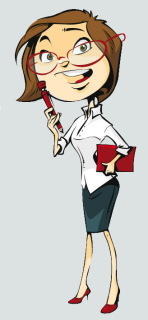 РУСЬ XI ВЕКА – СТРАНА ЦИВИЛИЗОВАННАЯ ИЛИ НЕТ?
ВАША ФОРМУЛИРОВКА ПРОБЛЕМЫ МОЖЕТ НЕ СОВПАДАТЬ С АВТОРСКОЙ. ПОЖАЛУЙСТА, ВЫБЕРИТЕ В КЛАССЕ ТУ ФОРМУЛИРОВКУ, КОТОРАЯ ВАМ НАИБОЛЕЕ ИНТЕРЕСНА!
[Speaker Notes: Анимация поставлена на щелчок. Вопрос исчезает, возникает авторская формулировка проблемной ситуации]
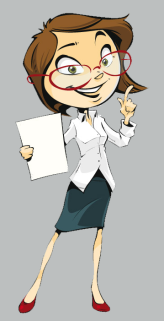 ВСПОМИНАЕМ ТО, ЧТО ЗНАЕМ
Необходимый уровень. Вспомни и запиши в таблицу признаки цивилизации как ступени развития общества. Поставь знак «+» рядом с теми, которые, на твой взгляд, сформировались на Руси к концу X века.
Повышенный уровень. Впиши во вторую колонку факты, которые говорят о появлении этого признака на Руси к XI веку.
[Speaker Notes: Анимация поставлена на щелчок. Происходит выцветание задания и появление таблицы.
Для выполнения задания необходимо воспользоваться встроенными средствами Microsoft  PPT в режиме просмотра (инструмент «ПЕРО»)]
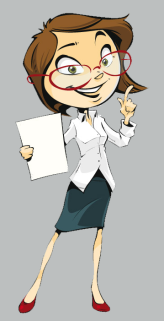 ВСПОМИНАЕМ ТО, ЧТО ЗНАЕМ
Необходимый уровень. С помощью стрелок соедини понятия с их определениями
Повышенный уровень. Впиши в первую колонку недостающие понятия.
[Speaker Notes: Анимация поставлена на щелчок. Происходит выцветание задания и появление таблицы. Заполнение таблицы в режиме просмотра происходит при использовании встроенных средств Microsoft PPT]
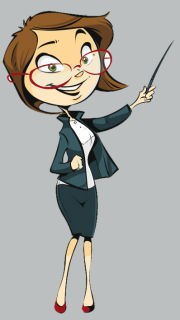 ОТКРЫВАЕМ НОВЫЕ ЗНАНИЯ
1. Народ земли Русской
2. Господа и холопы
3. Русь – «страна городов»
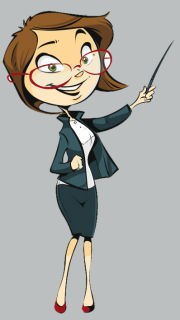 НАРОД ЗЕМЛИ РУССКОЙ
Повышенный уровень. Сравни родовые посёлки восточных славян VIII века и соседские общины Руси XI века
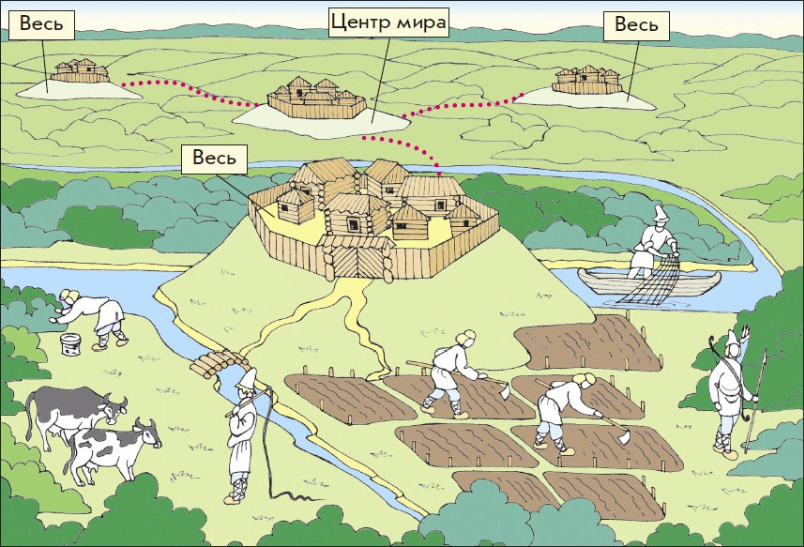 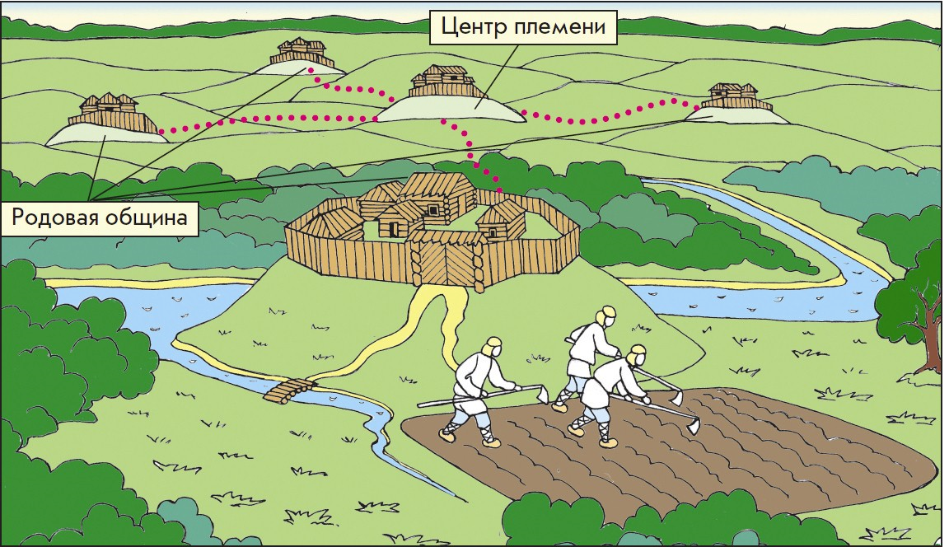 Родовая община
Соседская община
[Speaker Notes: Анимация построена на триггерах. Щелчок по названию общины показывает и убирает рисунок. Переход на другой слайд – щелчок за пределами «кнопок»]
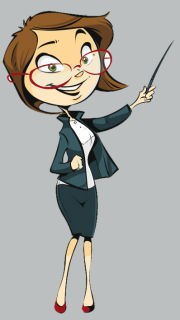 НАРОД ЗЕМЛИ РУССКОЙ
Повышенный уровень. На твой взгляд, можно ли жителей Древней Руси считать одним народом?
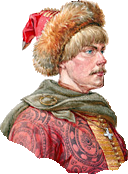 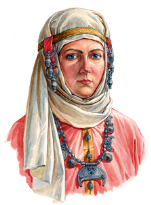 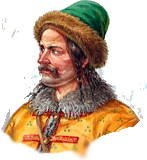 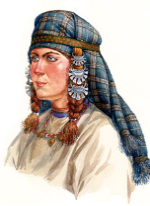 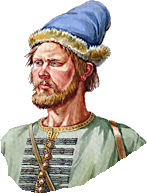 [Speaker Notes: Адреса рисунков
http://old-kursk.ru/book/shavelev/pic/pic023.png
http://www.kulturologia.ru/blogs/071112/17344/
http://www.kulturologia.ru/blogs/220912/17139/
Выполнение задания в режиме просмотра возможно при использовании встроенных средств Microsoft PPT (инструмент «ПЕРО»)]
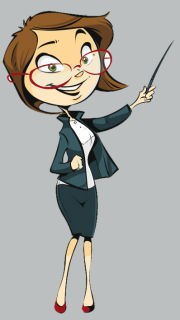 ГОСПОДА И ХОЛОПЫ
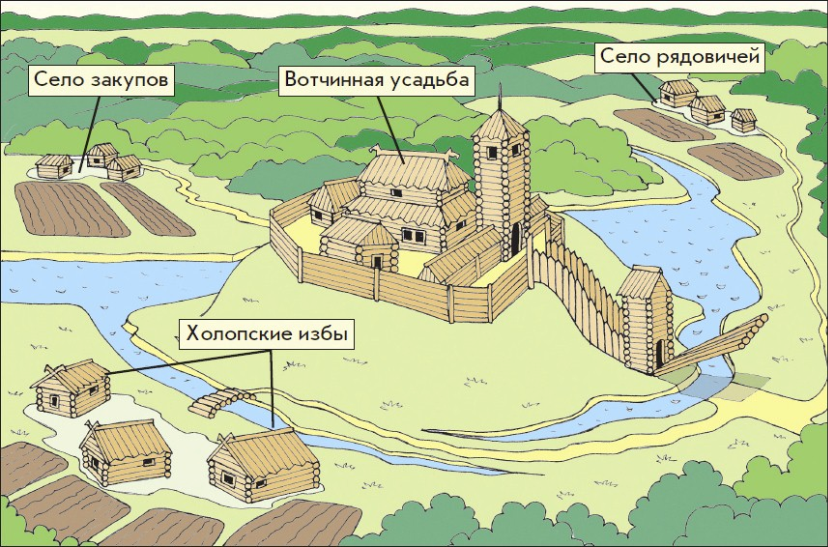 Повышенный уровень. На основании текста учебника выдели и запиши в схему характерные черты вотчины.
вотчина
[Speaker Notes: Анимация построена на триггерах. Щелчок по термину «вотчина» выводит на слайд рисунок учебника стр. 71. Щелчок по рисунку убирает его. Переход на следующий слайд шелчок за пределами термина «вотчина» Выполнение задания в режиме просмотра возможно при использовании встроенных средств Microsoft PPT (инструмент «ПЕРО»)]
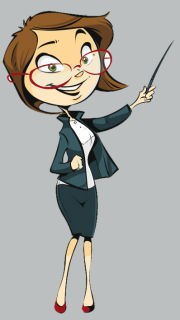 ГОСПОДА И ХОЛОПЫ
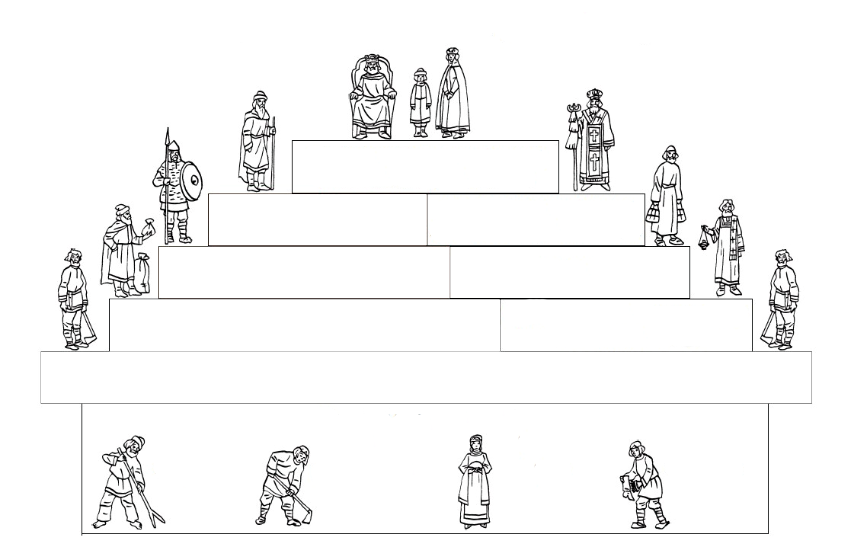 Необходимый уровень. Подпиши названия общественных слоёв Руси.
Повышенный уровень. Закрась красным цветом те слои, которые можно считать феодалами, а зелёным цветом тех, кого можно считать зависимыми крестьянами. Объясни  свой выбор.
[Speaker Notes: Анимация поставлена на щелчок. Происходит выцветание задания и появление схемы
Выполнение задания в режиме просмотра возможно при использовании встроенных средств Microsoft PPT (инструмент «ПЕРО»)]
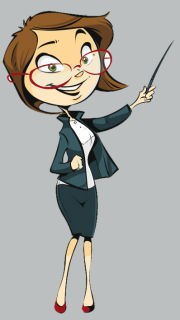 ГОСПОДА И ХОЛОПЫ
Повышенный уровень. Выдели в тексте порядки Руси, похожие на феодальные порядки Западной Европы.
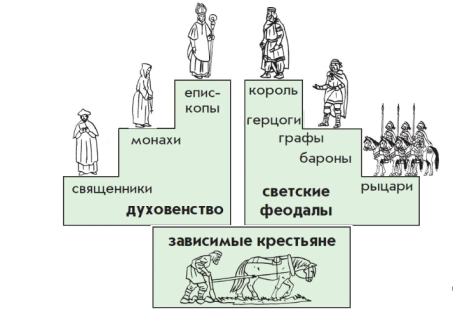 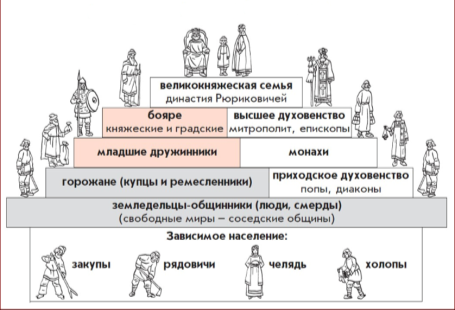 Западная Европа
Древняя Русь
[Speaker Notes: Выполнение задания в режиме просмотра возможно при использовании встроенных средств Microsoft PPT (инструмент «ПЕРО»)]
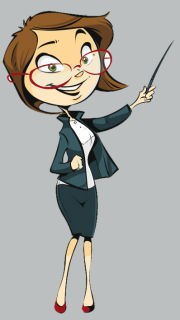 РУСЬ – «СТРАНА ГОРОДОВ»
Повышенный уровень. Справедливо ли называли Русь в XI веке страной  городов? Какую роль играл город в жизни средневекового русского человека?
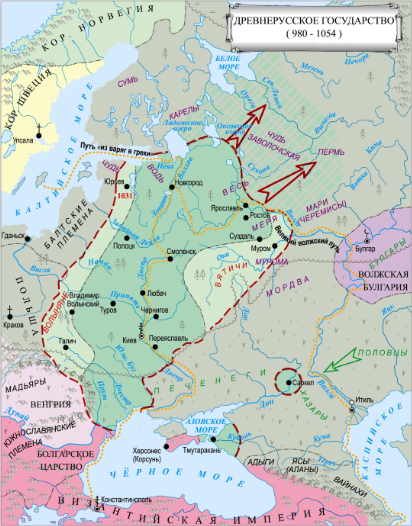 __________________
__________________
__________________
__________________
__________________
__________________
__________________
__________________
____________________________________
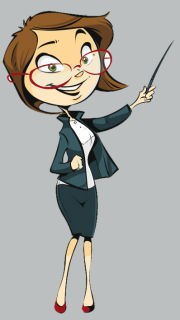 РУСЬ – «СТРАНА ГОРОДОВ»
Повышенный уровень. С помощью учебника перечисли доказательства развития ремесла и торговли на Руси в XI веке.
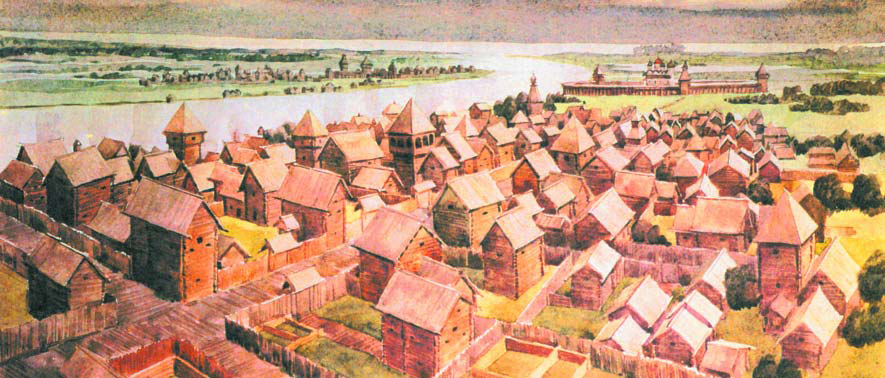 Новгород в XI в. Реконструкция Г. Борисевича
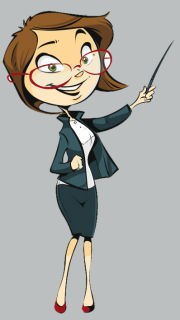 ОТКРЫВАЕМ НОВЫЕ ЗНАНИЯ
В XI веке в процессе развития цивилизации на Руси
сформировалась древнерусская народность и сложились
характерные для Средневековья общественные слои
ПРИМЕНЯЕМ НОВЫЕ ЗНАНИЯ
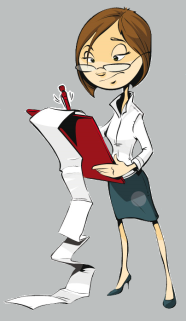 Какими были обычаи XI века, что тебе кажется справедливым, с точки зрения современного человека, а что нет?
ПРИМЕНЯЕМ НОВЫЕ ЗНАНИЯ
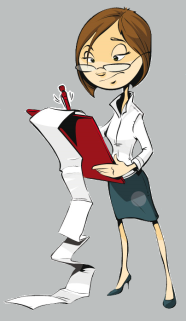 Перед вами слова, обозначающие представителей различных социальных слоёв на Руси в XI веке. Расположите их в соответствии со значимостью их общественного положения.
Боярин 
Смерд  
Горожанин 
Дружинник  
Рядович 
Монах 
Закуп 
Князь 
Холоп
...
...
...
...
...
...
...
...
...
[Speaker Notes: Выполнение задания в режиме просмотра возможно при использовании встроенных средств Microsoft PPT (инструмент «ПЕРО»)]